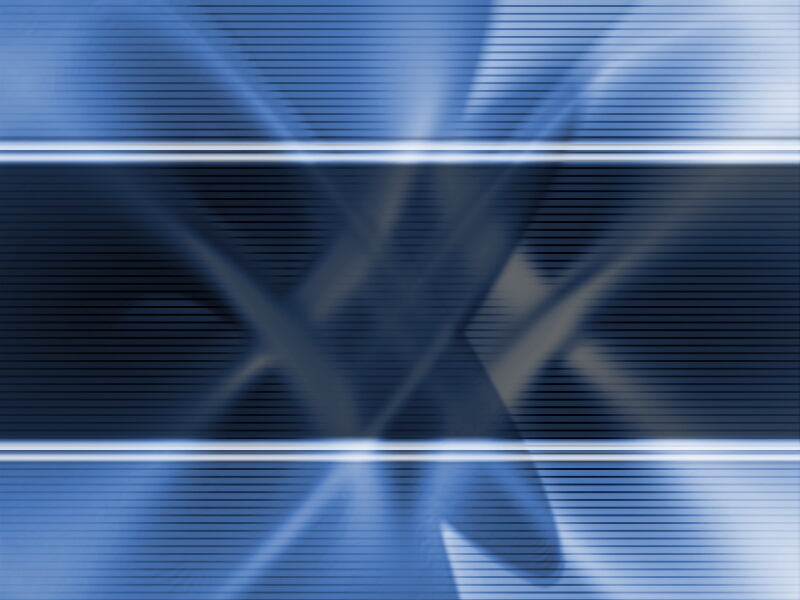 Ephesians 6:1-4
Children, obey your parents in the Lord, for this is right.
"Honor your father and mother," which is the first commandment with promise: that it may be well with you and you may live long on the earth.“
And you, fathers, do not provoke your children to wrath, but bring them up in the training and admonition of the Lord.
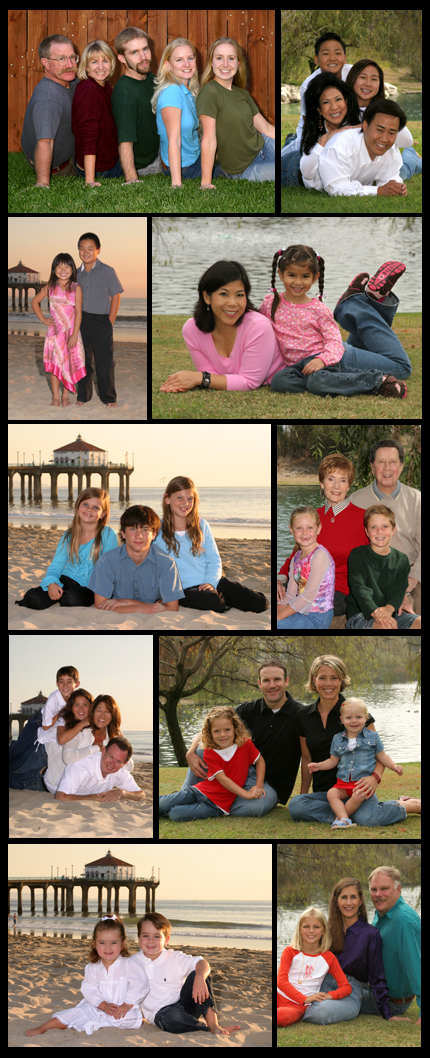 What Dads Teach Their Kids  	About Marriage
…Or Not!
THE PERMANENCE OF MARRIAGE
THE NEED FOR SUPPORT FROM OTHER MEN
LOVE AND APPRECIATION FOR A WIFE
SENSITIVITY TO FAMILY NEEDS
THE NEED FOR GOD IN YOUR HOME
COOPERATION IN THE HOME
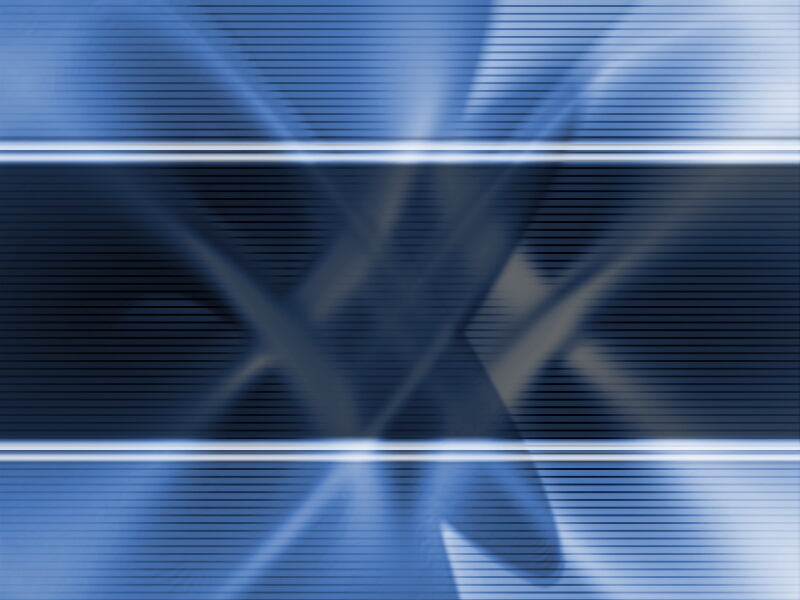 Ephesians 6:1-4
Children, obey your parents in the Lord, for this is right.
"Honor your father and mother," which is the first commandment with promise: that it may be well with you and you may live long on the earth.“
And you, fathers, do not provoke your children to wrath, but bring them up in the training and admonition of the Lord.